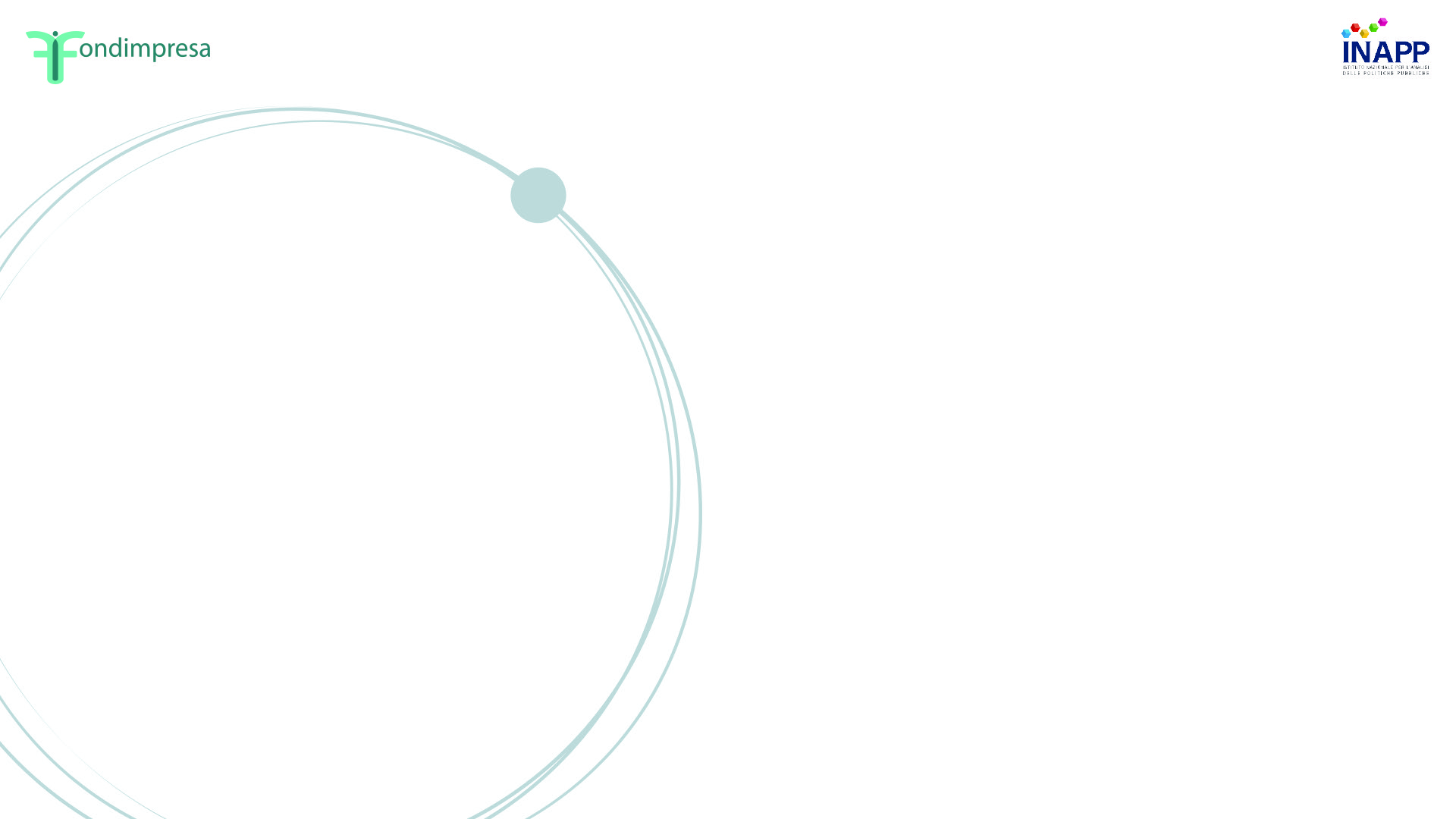 Area Attività di Supporto, Servizi agli Aderenti e Controlli

Ufficio Monitoraggi e Valutazioni delle Attività Finanziate di Fondimpresa
Uno sguardo ad alcuni risultati 
del Monitoraggio Valutativo di Fondimpresa
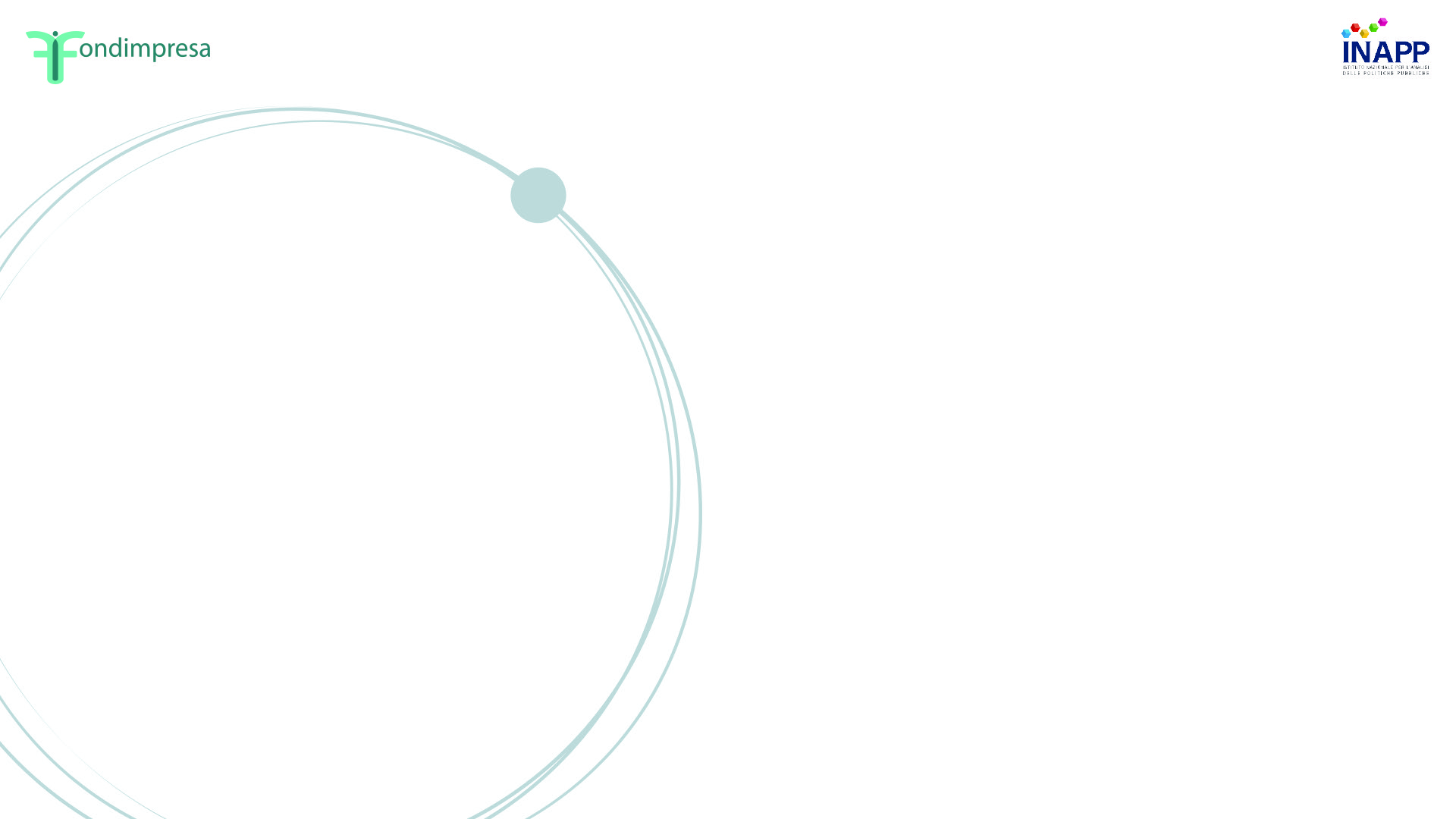 Ambiti Tematici Strategici
In linea con gli orientamenti del CIS
Raccolte 212 Storie di Formazione
Storie di Formazione e rilevazione buone prassi
2021-2022
Chi sono i lavoratori delle aziende che partecipano alla formazione
Inquadramento
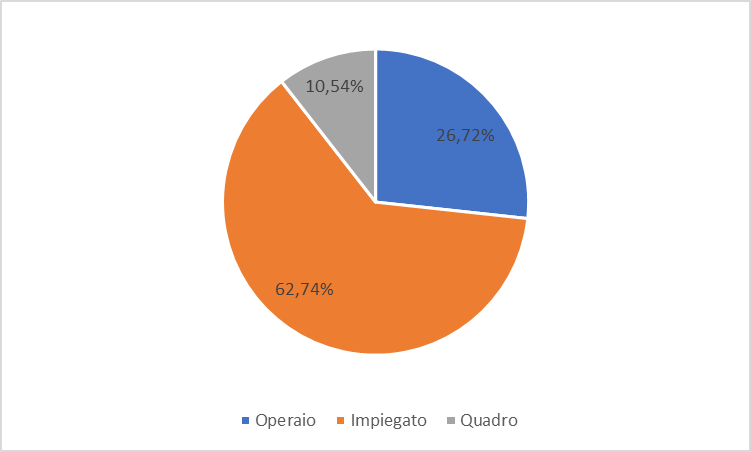 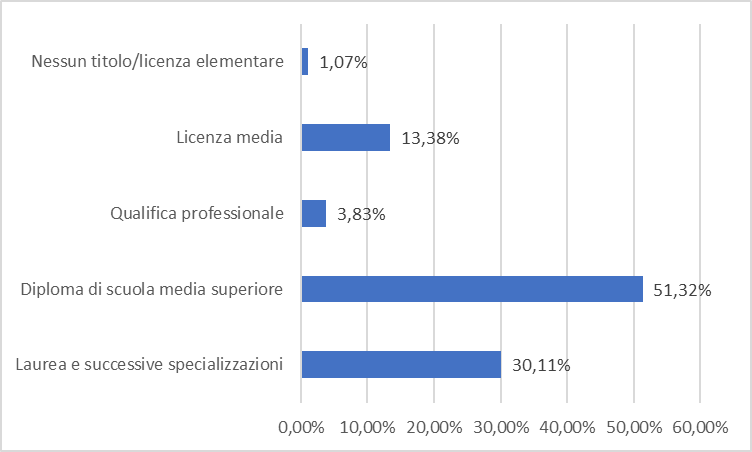 Titolo di Studio
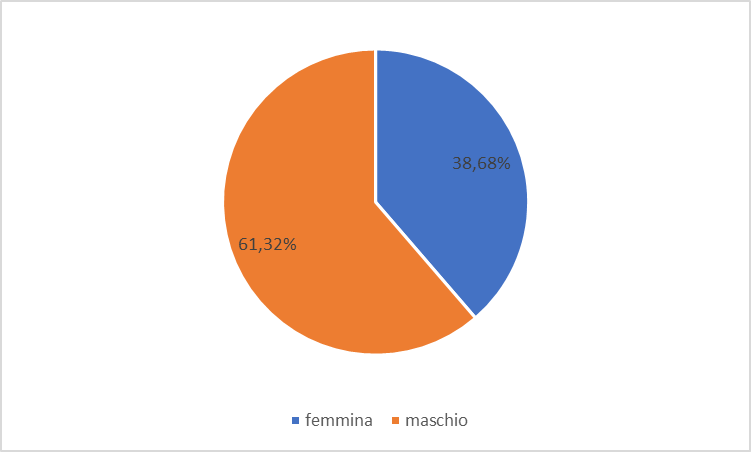 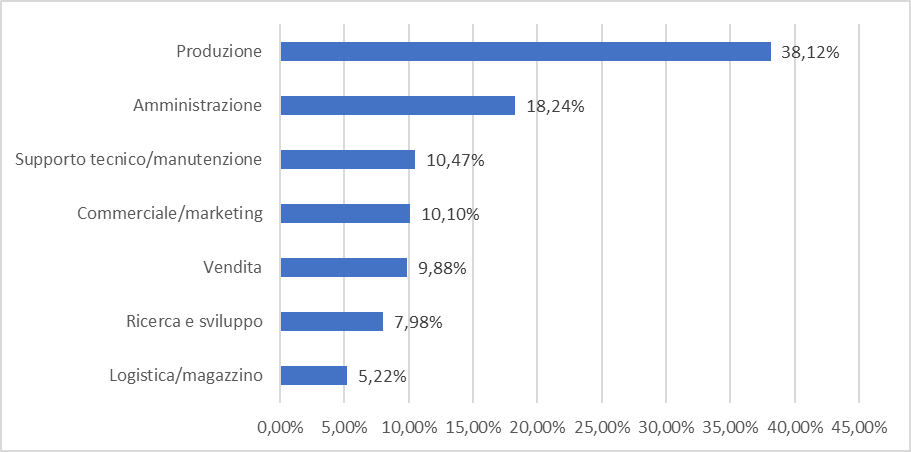 Genere
Area di lavoro
Fonte: dati MV 2021 e 2022
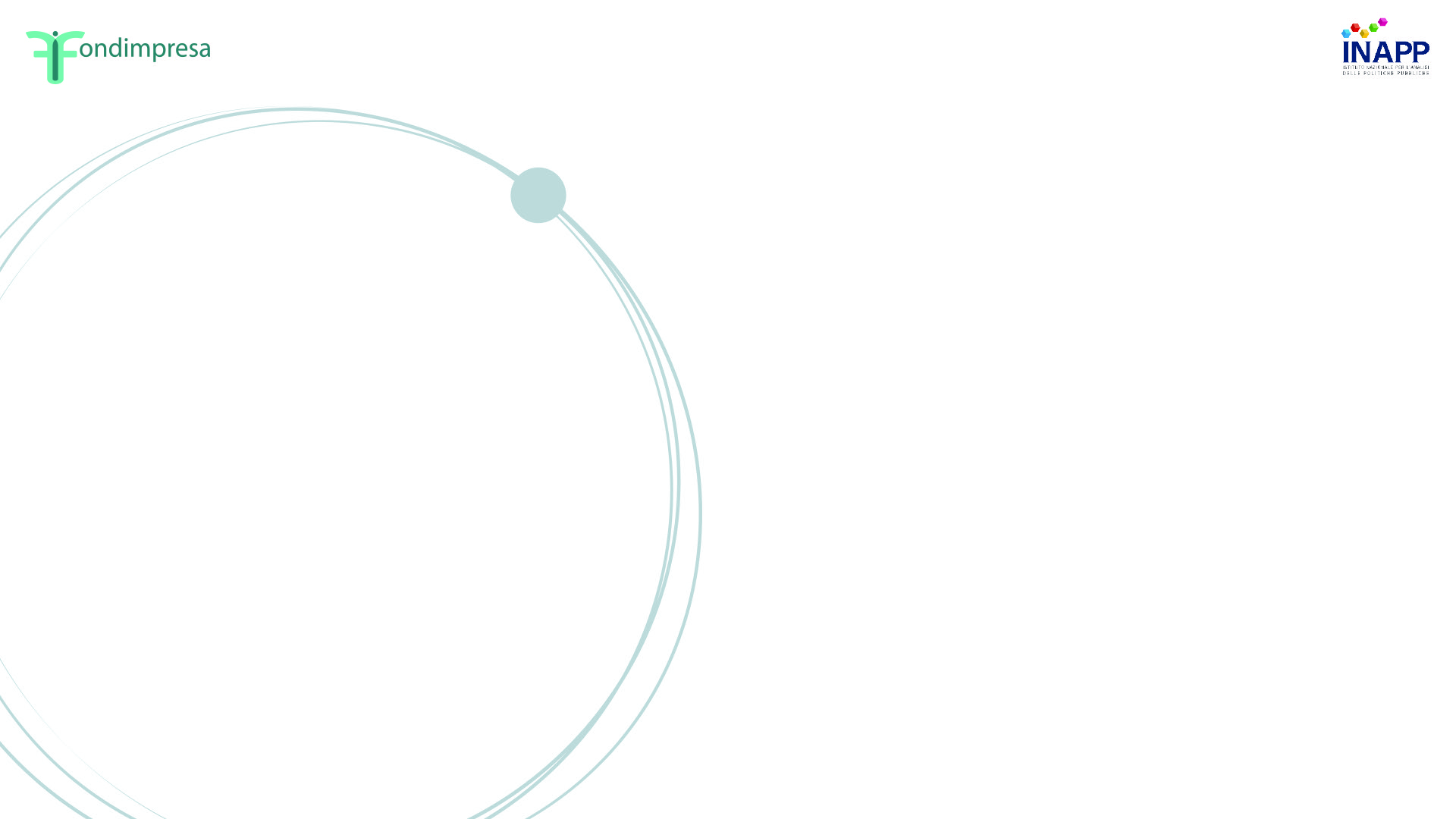 Le aziende beneficiarie della formazione
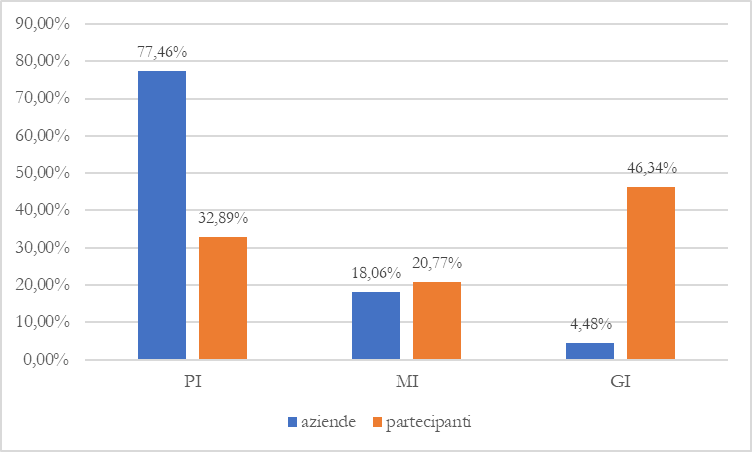 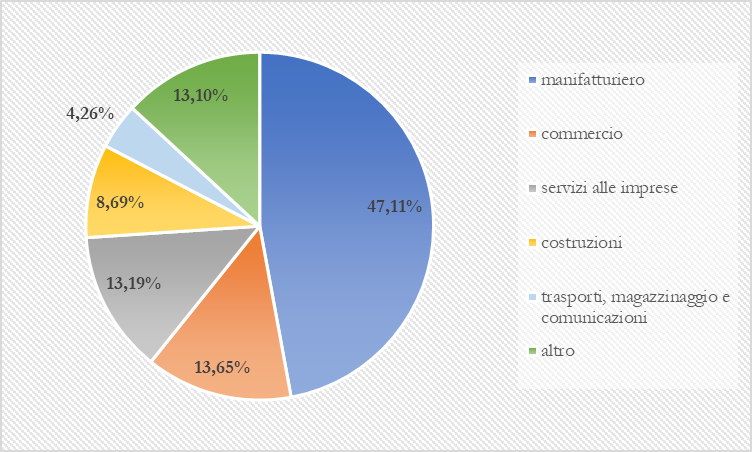 Settori Ateco
Classe dimensionale
All’interno del manifatturiero le più numerose risultano le aziende metallurgiche con il 12% e quelle della fabbricazione di macchine e apparecchi meccanici con il 10,25%
Fonte: dati MV 2021 e 2022
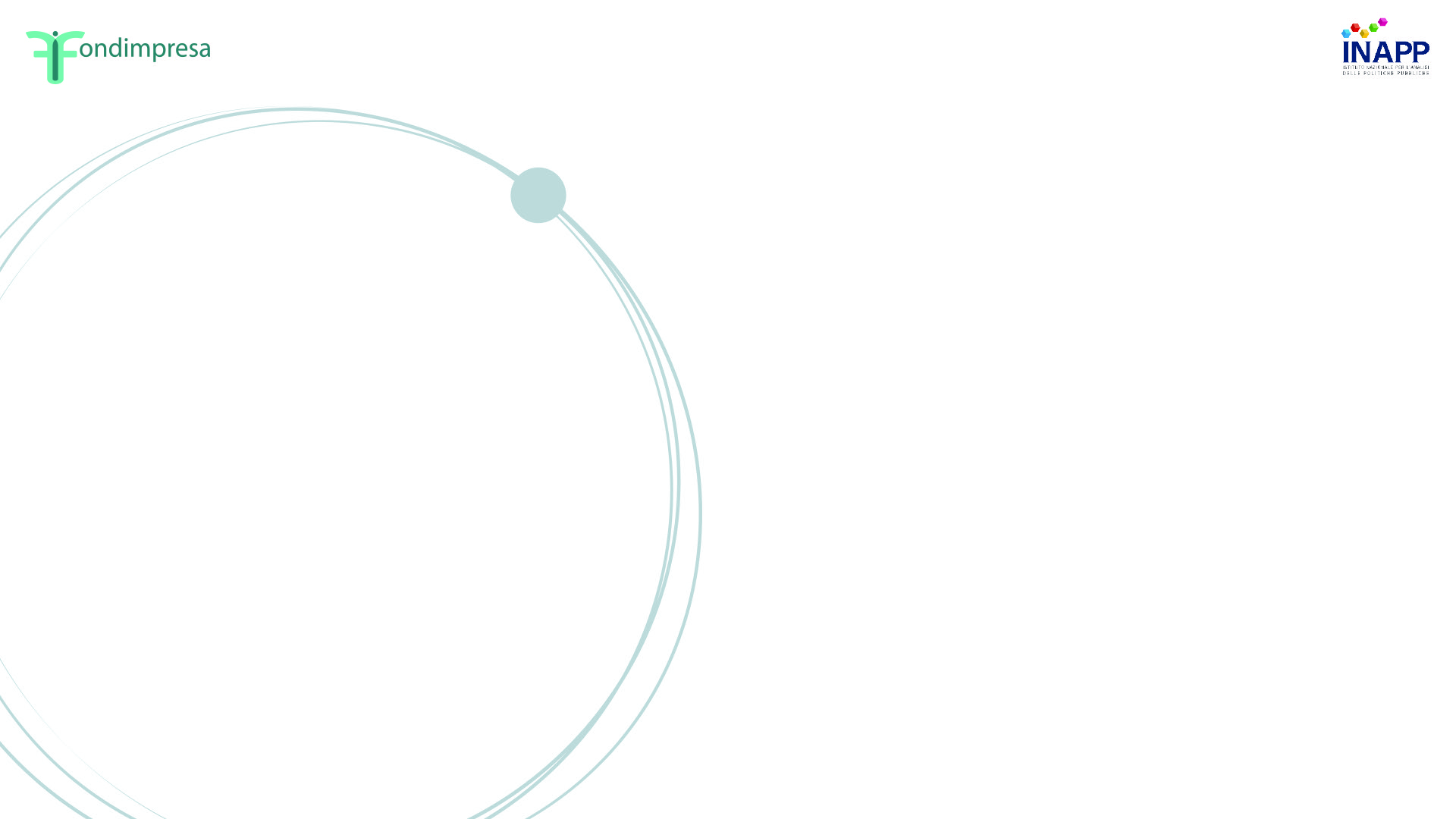 Tematiche formative per area geografica
Ore corso a consuntivo per area geografica delle unità produttive e tematiche formative
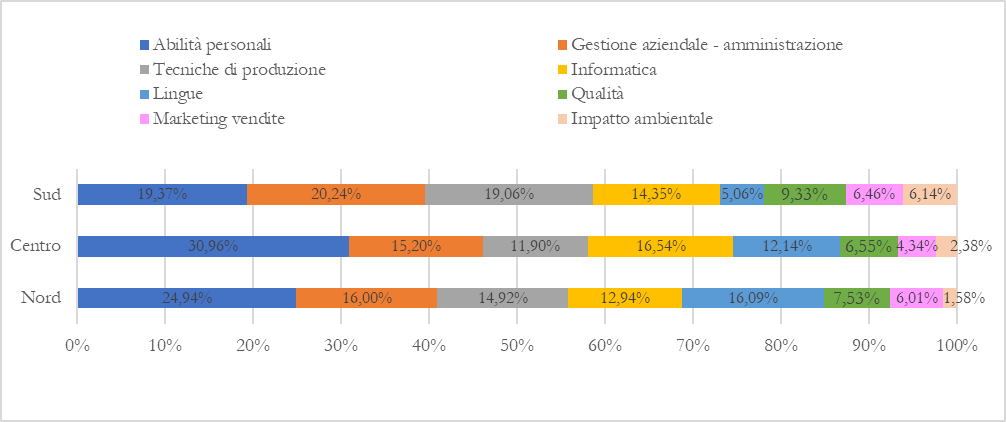 Fonte: dati MV 2021 e 2022
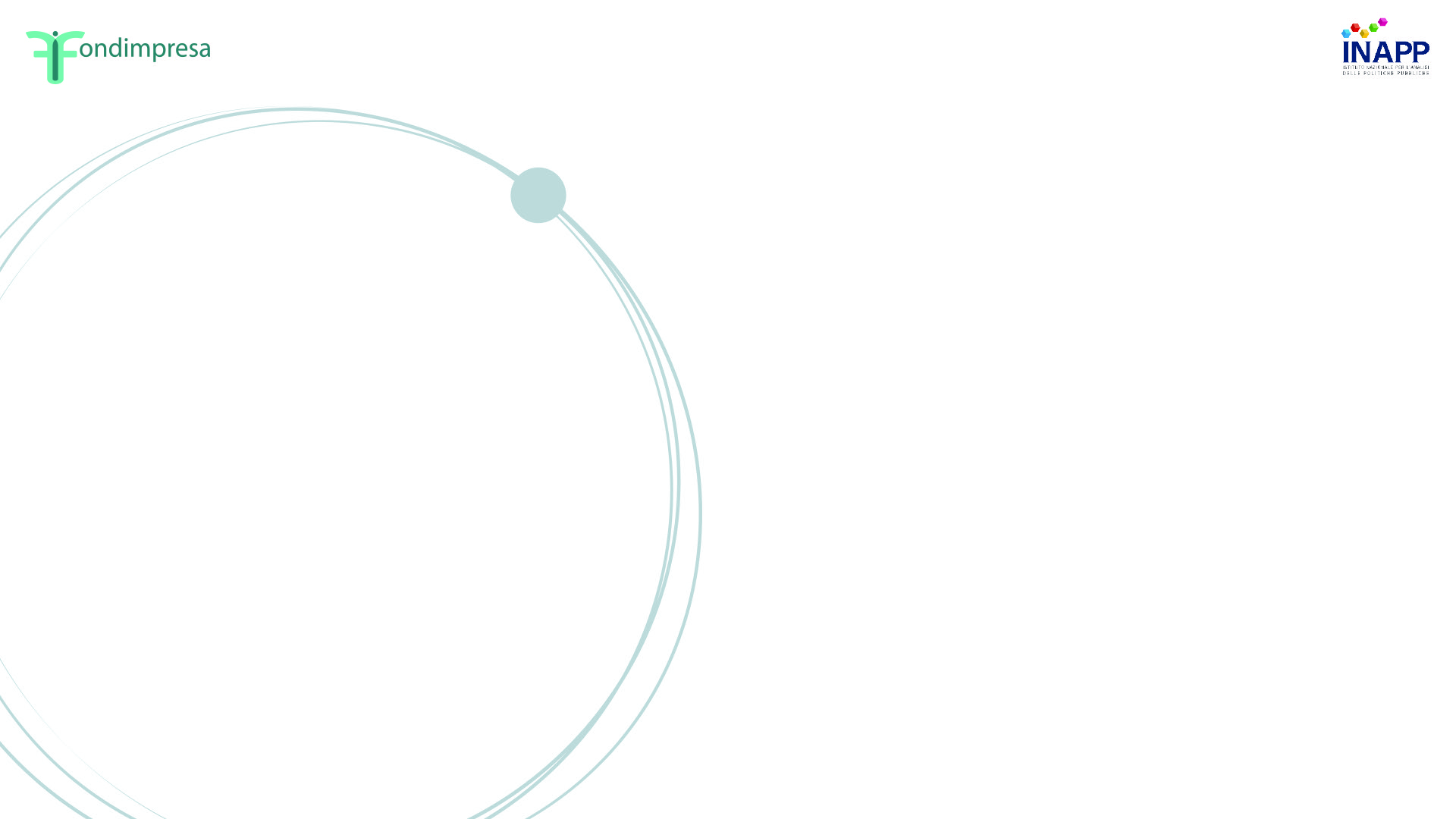 ROLA 2022
Al termine dell’indagine ROLA 2022 sono risultati compilati complessivamente 13.262 questionari on-line, di cui 7.984 da parte dei lavoratori campionati e 5.278 da parte dei responsabili aziendali.
ROLA 2022, Rilevazione delle Opinioni dei Lavoratori e delle Aziende
ROLA 2023 si è conclusa alla fine di ottobre e sono stati raccolti 11.927 questionario on-line, di cui 6.735 dei lavoratori e 5.192 dei responsabili aziendali.
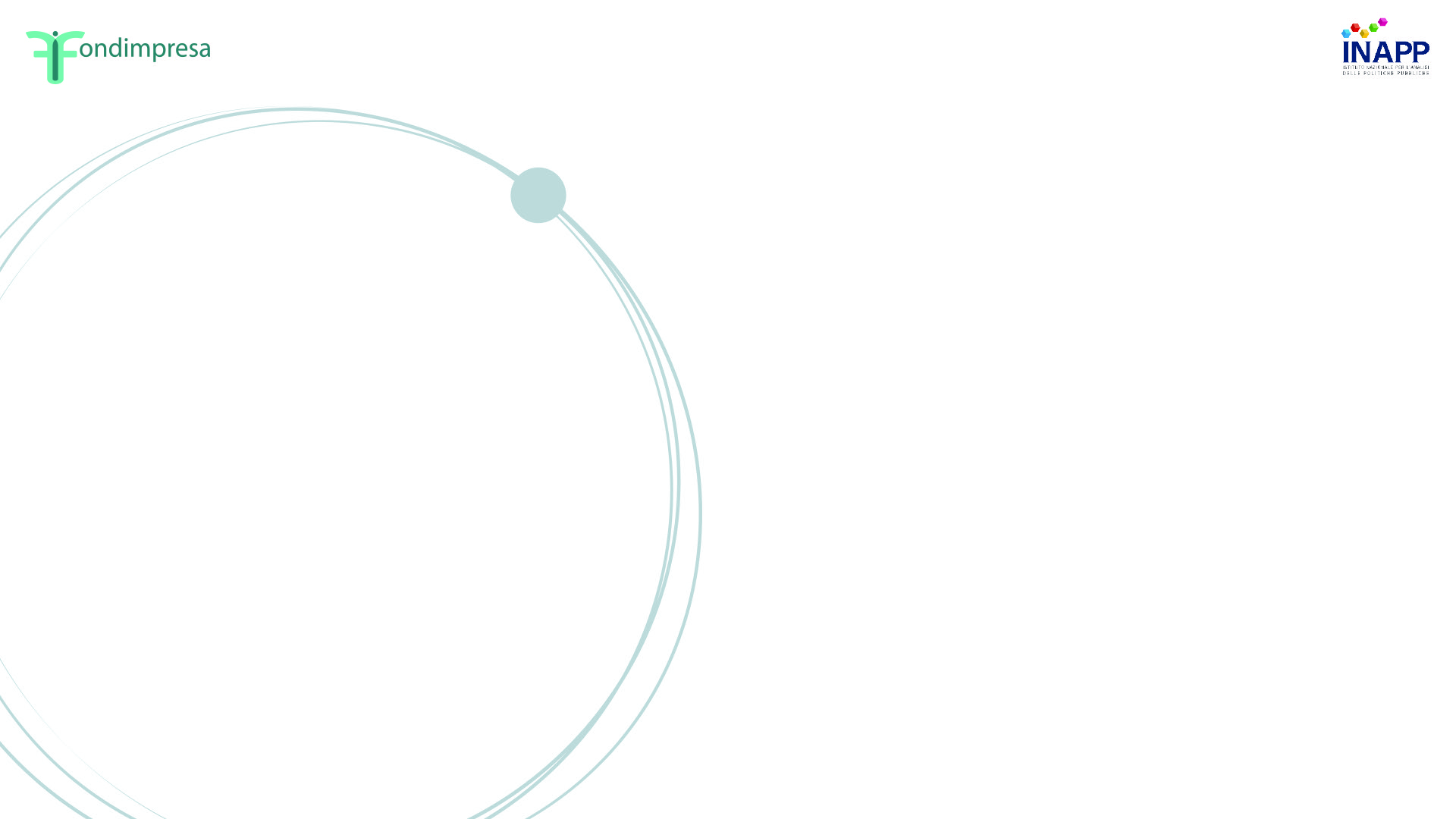 ROLA 2022: le opinioni dei lavoratori
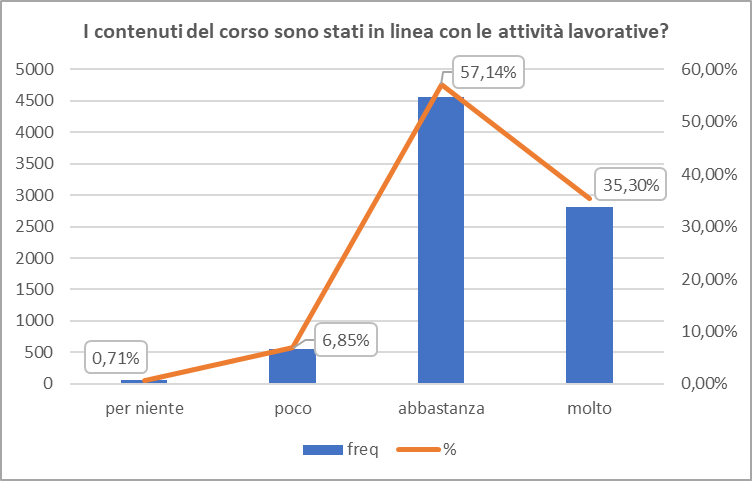 Soddisfazione sui contenuti formativi:

I lavoratori percepiscono che la formazione a cui hanno partecipato è stata contestualizzata rispetto alle attività lavorative quotidiane. Quindi c’è coerenza tra la formazione proposta e il lavoro svolto.
Fonte: dati ROLA 2022
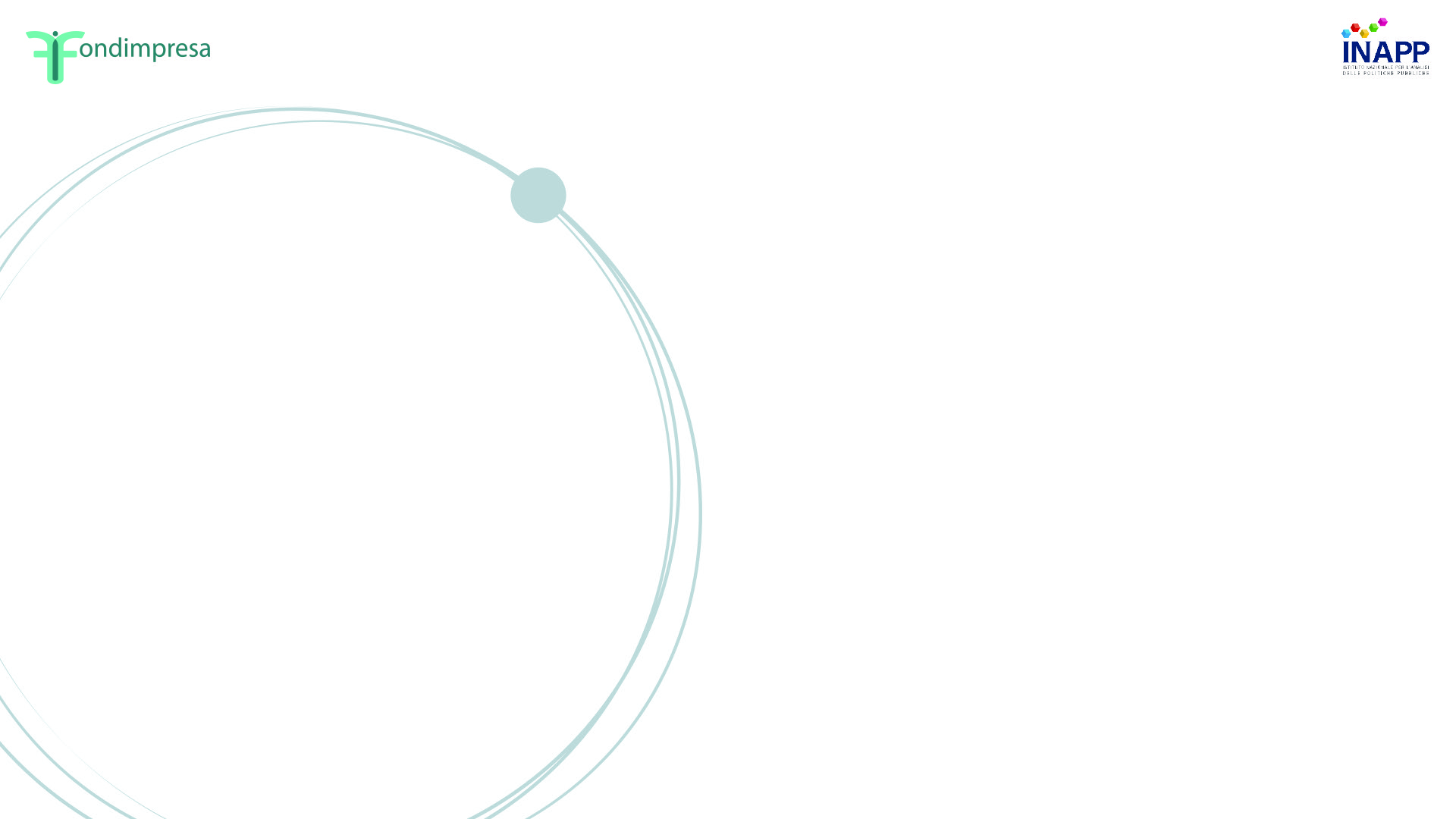 ROLA 2022: le opinioni dei lavoratori
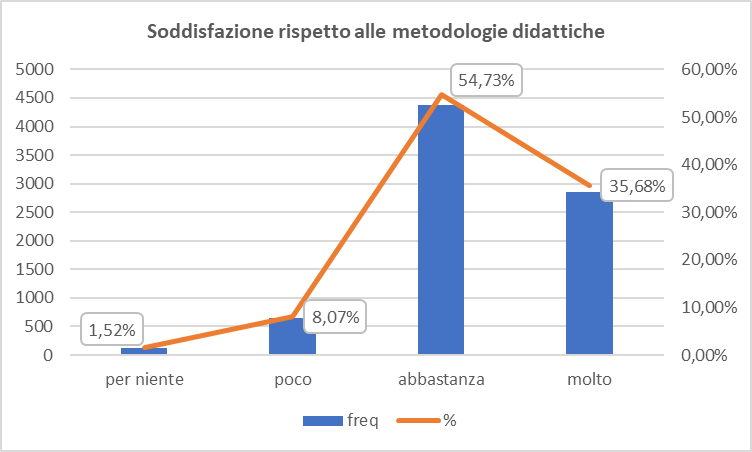 Soddisfazione sulle metodologie didattiche:

I lavoratori percepiscono che le metodologie utilizzate dai docenti hanno coinvolti attivamente la classe nell’esperienza formativa.
Fonte: dati ROLA 2022
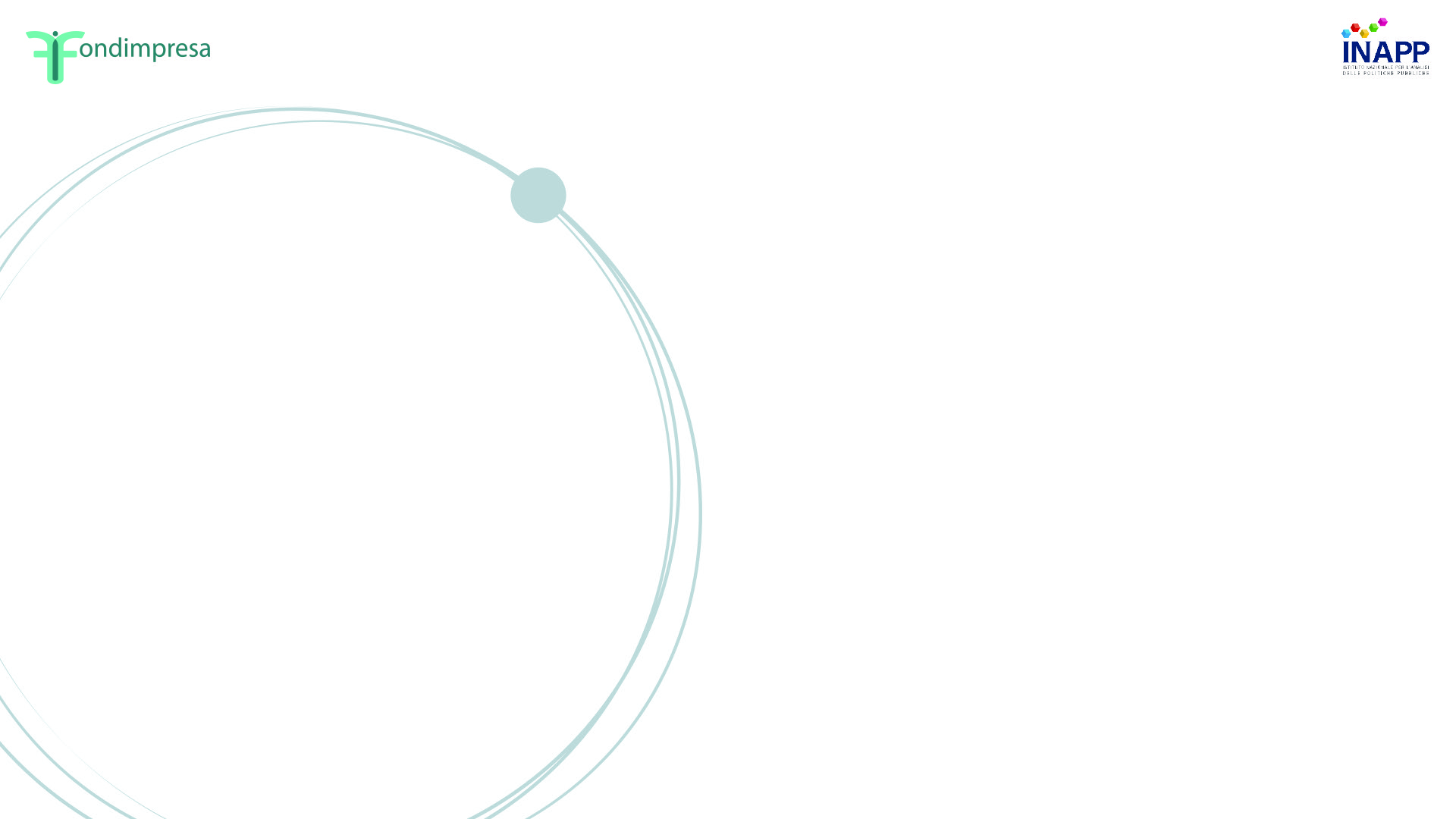 ROLA 2022: le opinioni dei lavoratori
I primi tre
I cambiamenti nelle attività lavorative a seguito della formazione

Per i lavoratori la formazione ha apportato immediatamente alcuni vantaggi nell’esperienza lavorativa
Ho acquisito o migliorato le tecniche di lavoro e/o l’applicazione delle procedure aziendali

C’è stato un miglioramento delle relazioni con i colleghi e del lavoro di squadra 

Ho raggiunto un livello di autonomia maggiore nello svolgimento delle attività
19,35%
15,05%
14,22%
Fonte: dati ROLA 2022
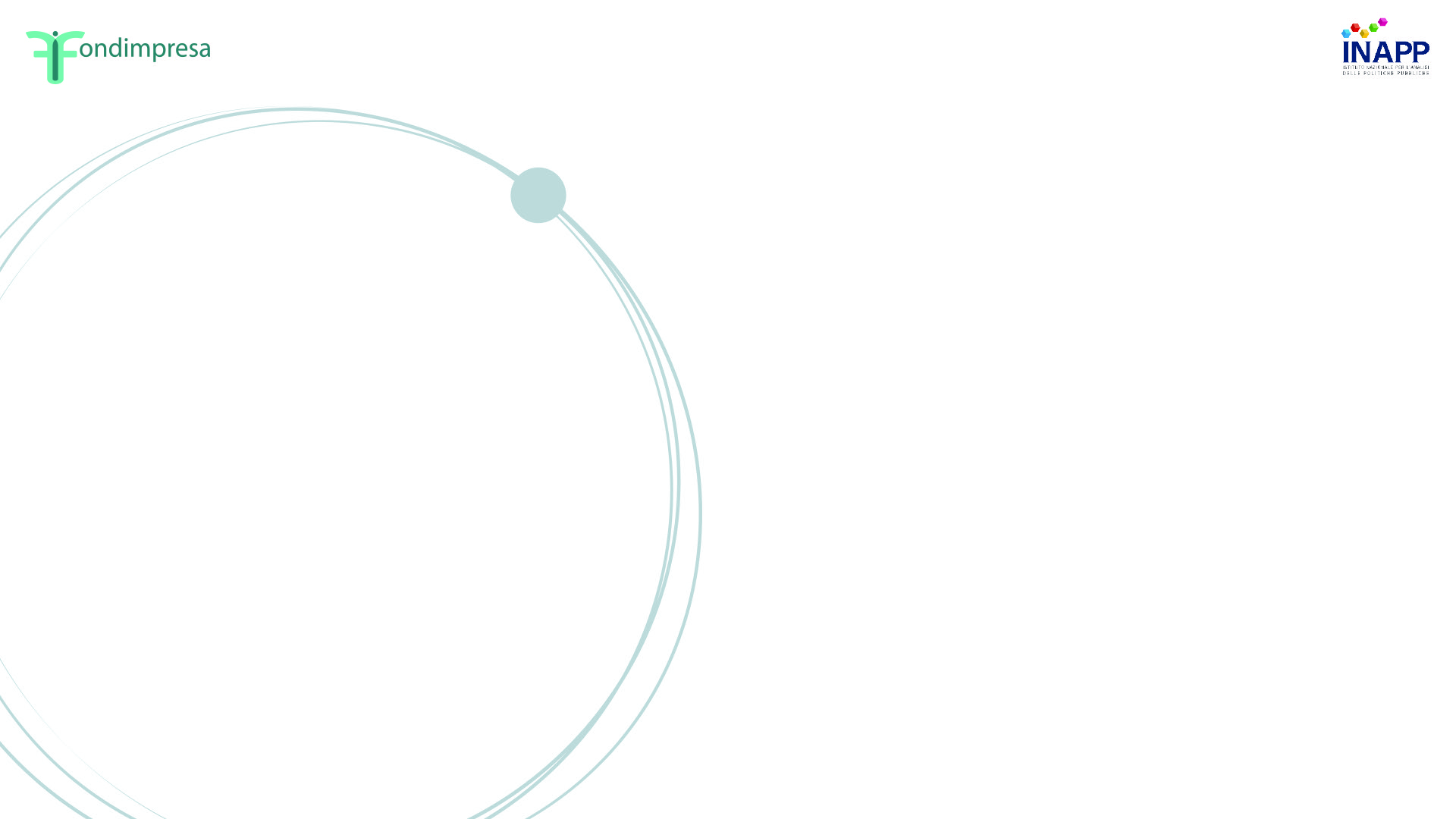 ROLA 2022: le opinioni dei lavoratori
I primi tre
I cambiamenti in azienda a seguito della formazione

Per i lavoratori la formazione ha apportato immediatamente alcuni vantaggi nell’esperienza lavorativa
Aumento della condivisione di dati e informazioni tra le diverse aree aziendali

Maggiore efficienza nell’introduzione di nuovi sistemi operativi/gestionali


Maggior partecipazione ai processi di innovazione di processo/prodotto
19,59%
12,75%
10,47%
Fonte: dati ROLA 2022
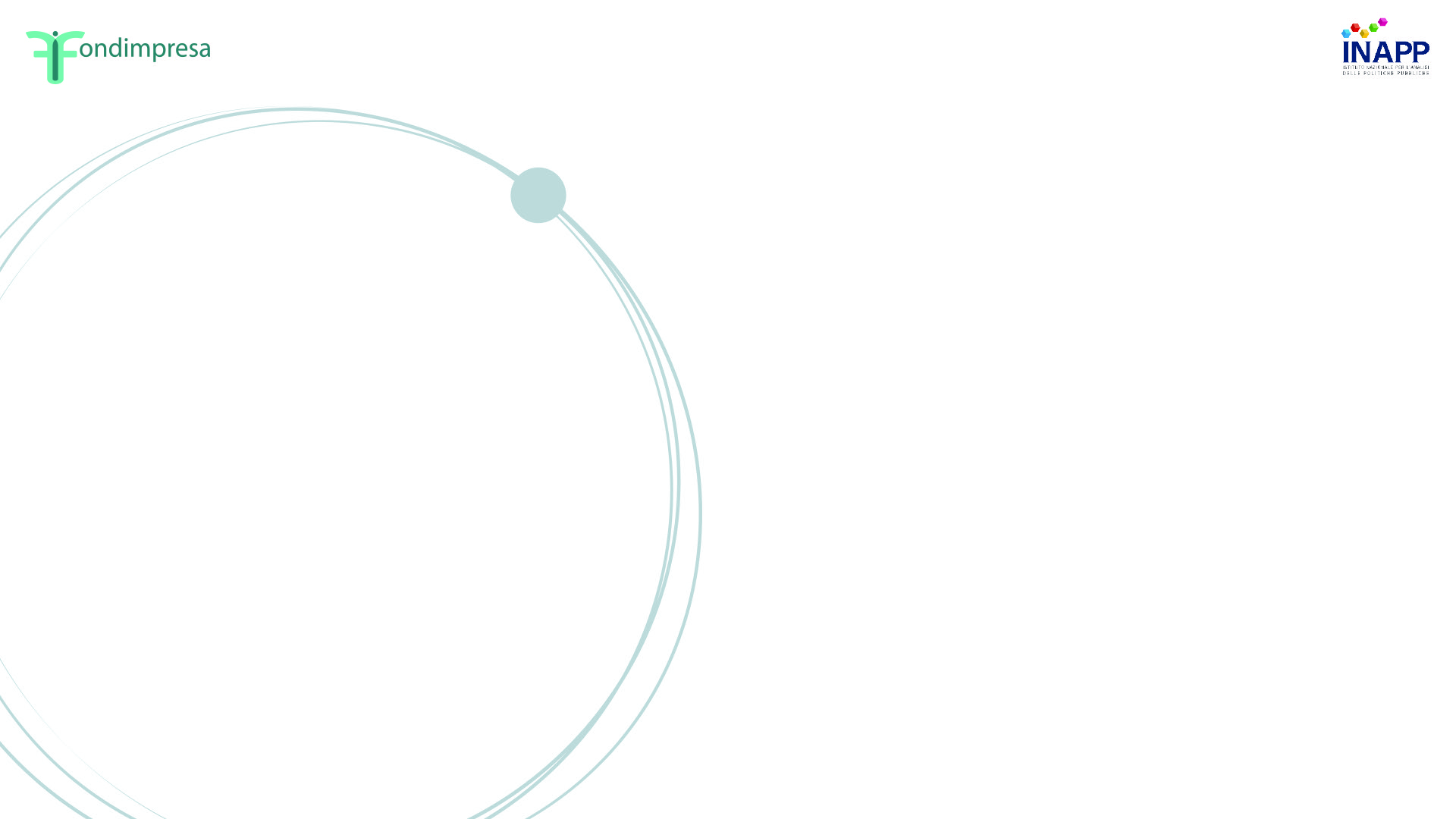 ROLA 2022: le opinioni dei lavoratori
La formazione sulle tecnologie abilitanti 4.0 e cambiamenti percepiti nelle mansioni

Chi ha partecipato a corsi sui temi dell’innovazione dichiara di aver ampliato le proprie mansioni, soprattutto per quanto riguarda:
l’aumento delle responsabilità che arriva al 15%
il numero delle attività da svolgere (14,25%)  
il coordinamento di un gruppo di lavoro quasi il 13%.
Fonte: dati ROLA 2022
[Speaker Notes: Ho dimenticato di salvare l’excel con gli ultimi dati]
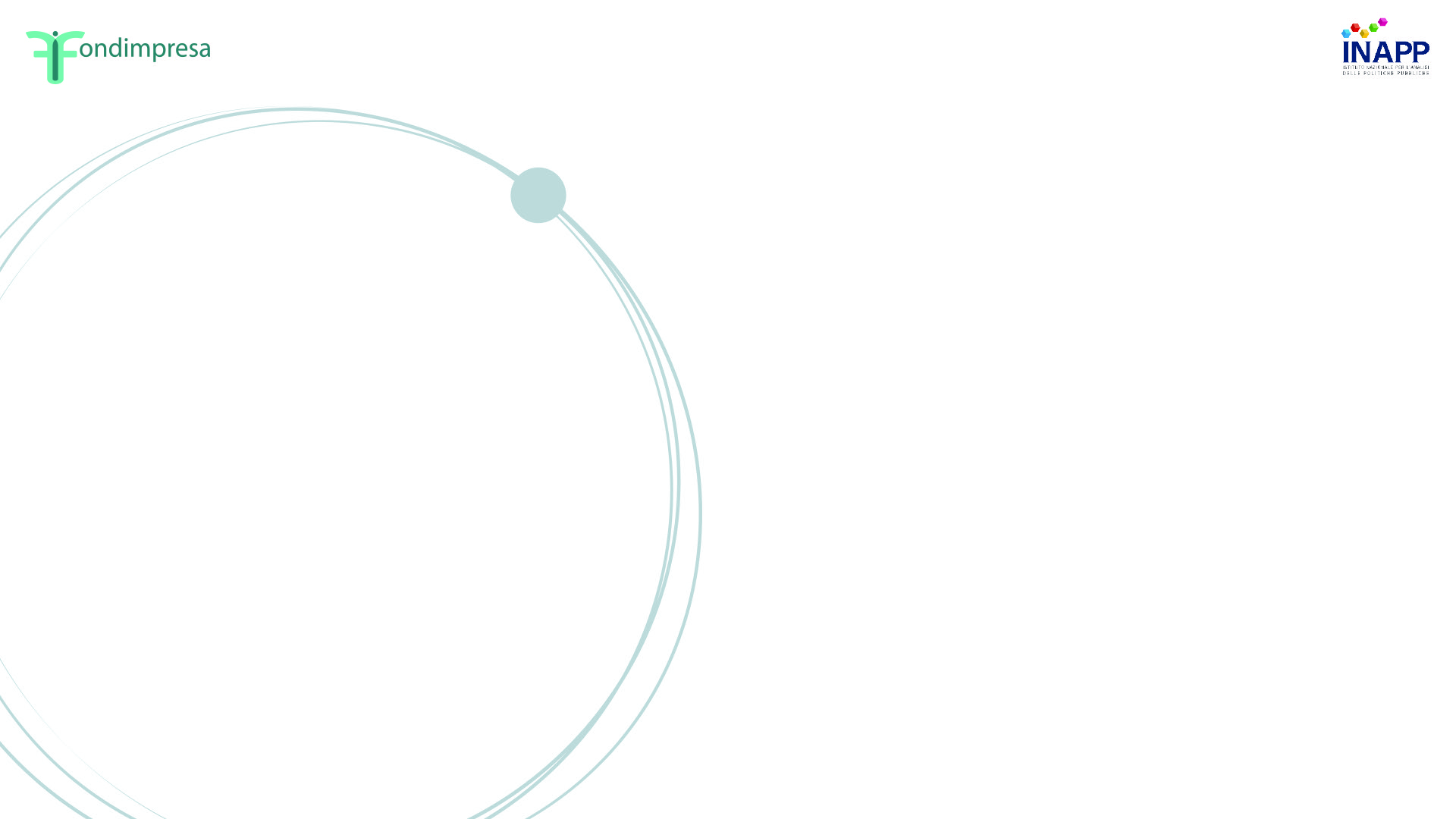 ROLA 2022: esigenze formative espresse dalle aziende
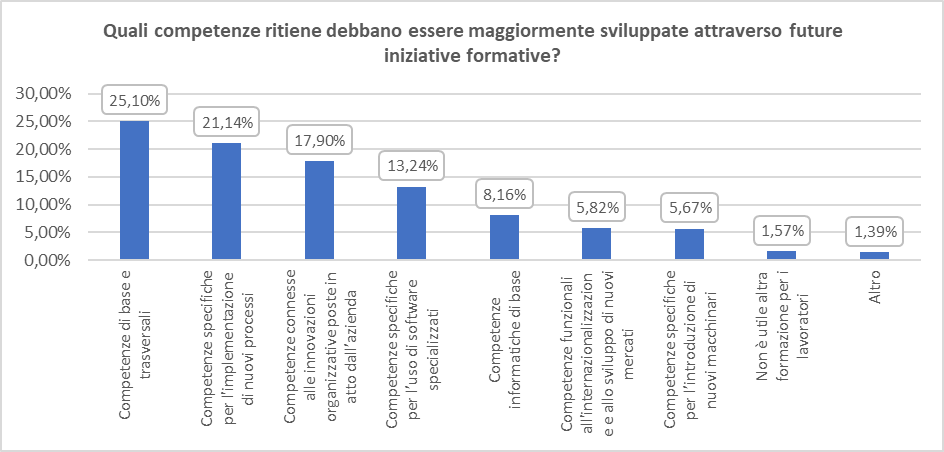 Esigenze formative

Il 25,10% dei referenti aziendali indica le competenze di base e trasversali. Si nota comunque una grande richiesta anche di competenze collegate alle innovazioni di processo, organizzative e all’utilizzo di software specializzati. Insieme queste 3 aree di competenza, accomunate da processi innovativi, cubano il 52% delle risposte dei responsabili.
Fonte: dati ROLA 2022
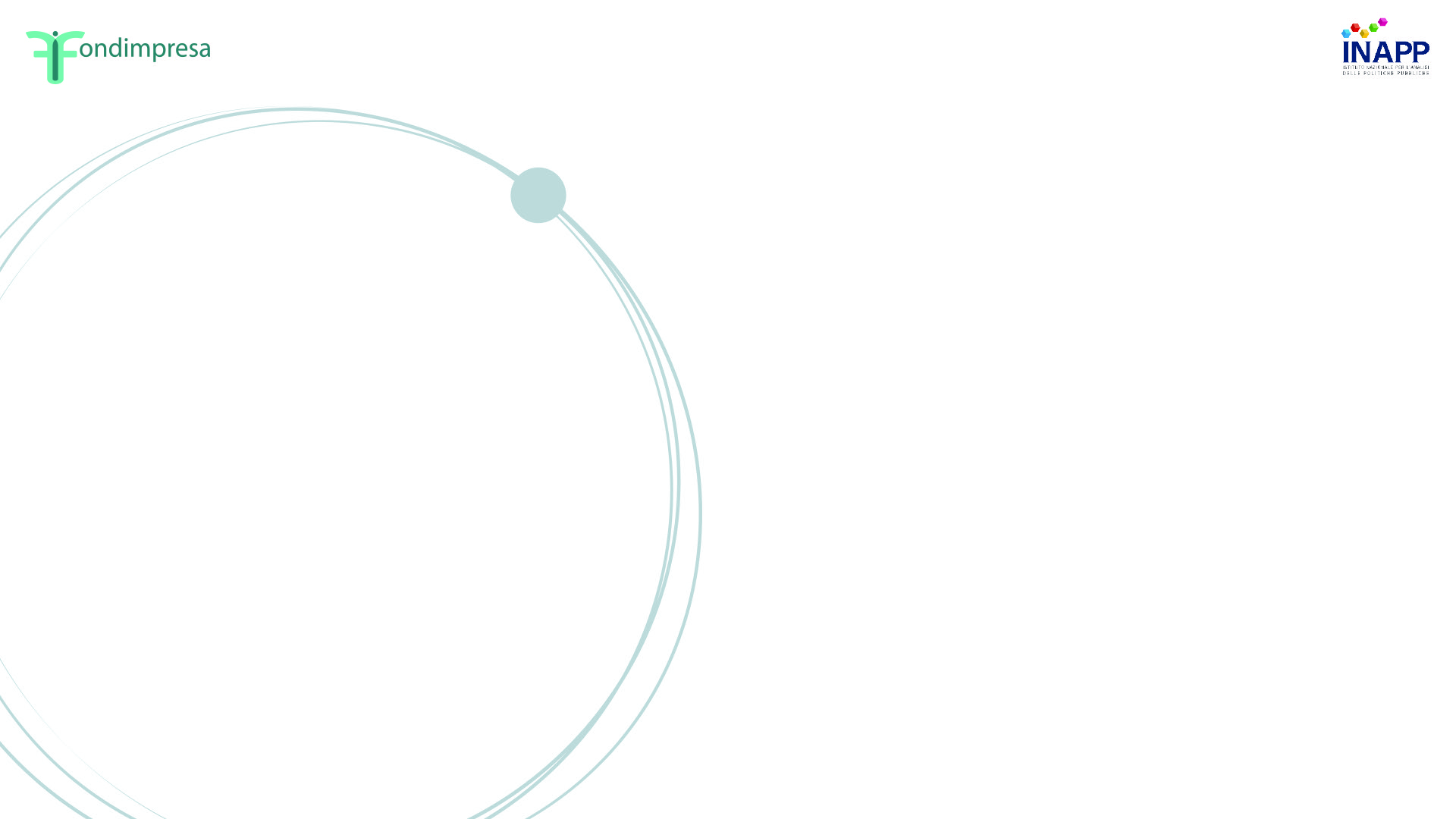 Grazie per l’attenzione!
Per maggiori informazioni:
https://www.fondimpresa.it/monitoraggio-valutativo

monitoraggiovalutativo@fondimpresa.it